Heute ist der 11.JanuarFreitag
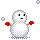 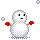 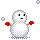 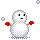 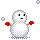 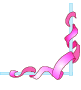 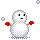 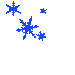 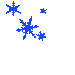 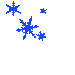 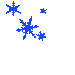 Der  Winter ist da.
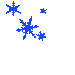 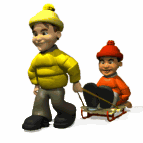 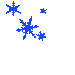 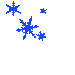 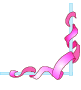 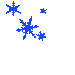 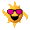 A, a, a-
Der Winter ist schon da.
E, e, e-
Überall liegt Schnee.
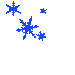 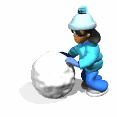 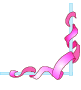 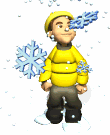 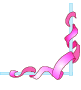 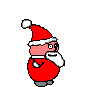 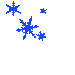 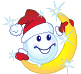 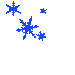 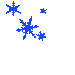 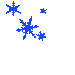 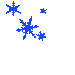 Winterlied.

Winter kommt. Winter kommt.
Flocken fallen nieder.
Es ist kalt. Es ist kalt.
Weis ist alles wieder,

Falle, falle, weißer Schnee,
Kalter Schnee, kalter Schnee
Eine Eisbahn wird der See,
Und wir freuen uns alle
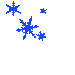 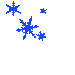 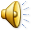 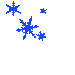 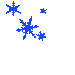 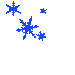 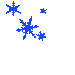 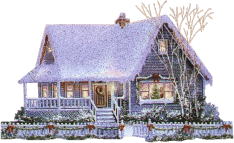 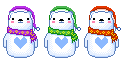 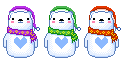 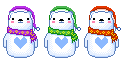 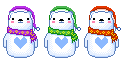 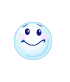 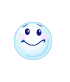 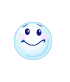 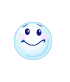 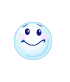 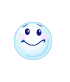 Зима.
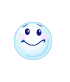 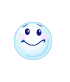 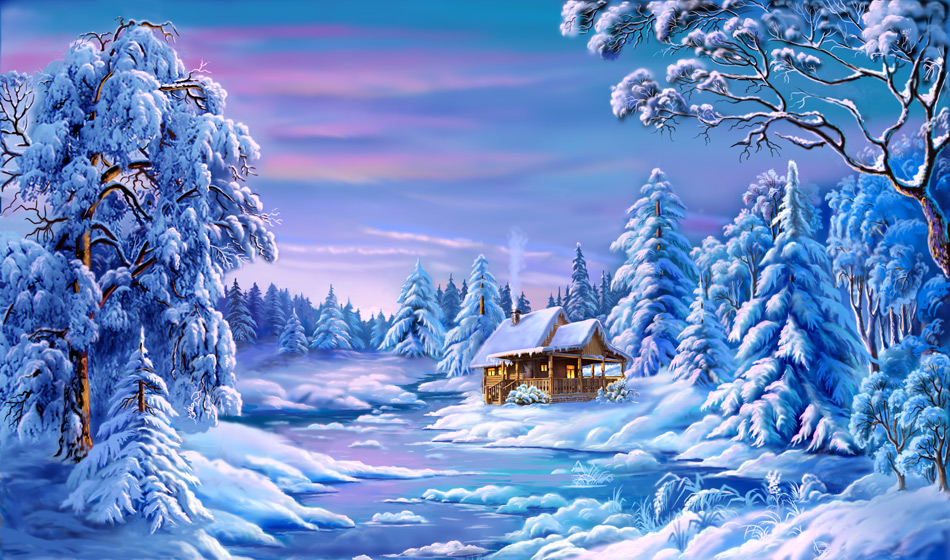 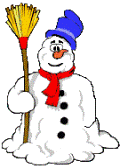 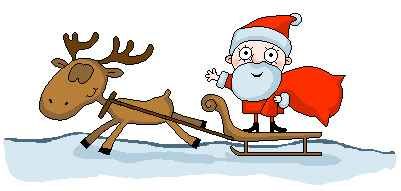 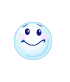 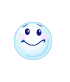 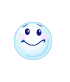 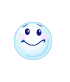 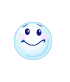 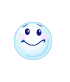 Es ist Winter.
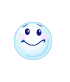 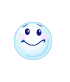 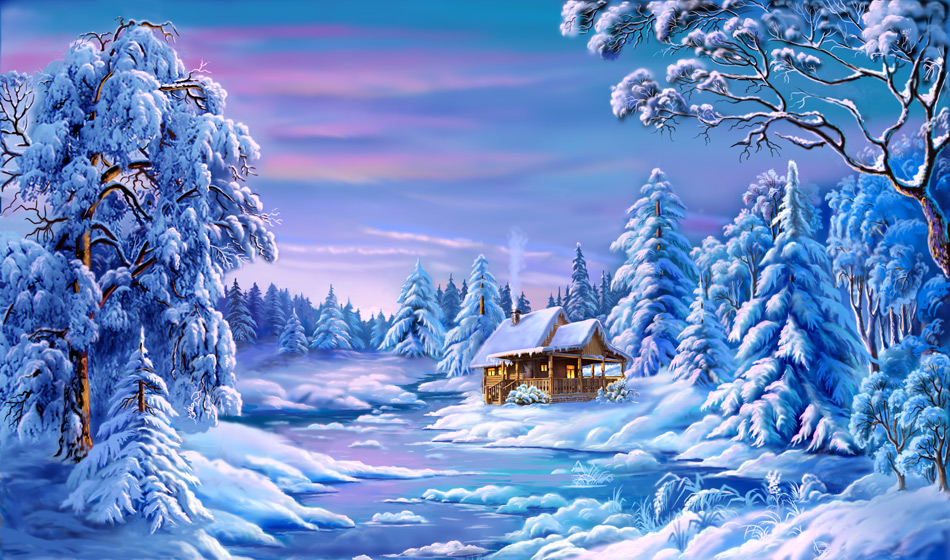 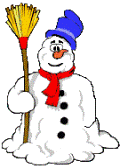 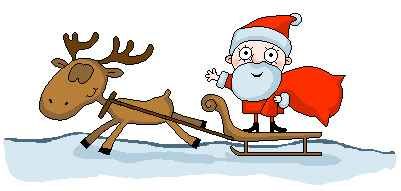 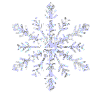 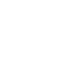 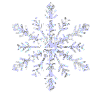 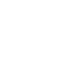 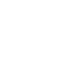 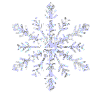 Всё белое.
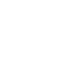 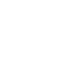 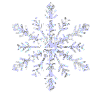 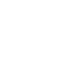 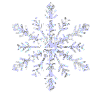 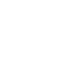 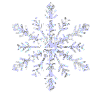 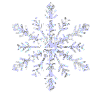 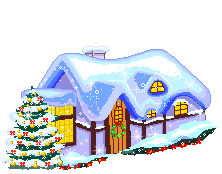 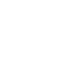 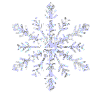 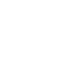 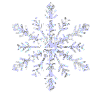 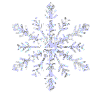 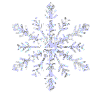 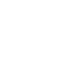 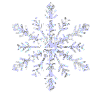 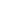 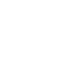 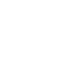 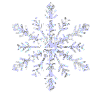 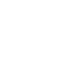 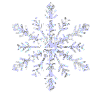 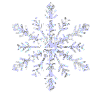 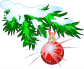 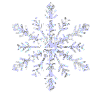 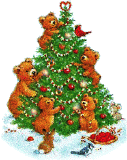 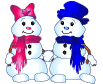 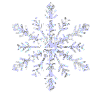 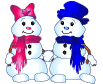 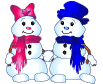 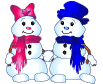 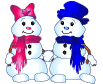 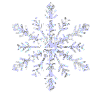 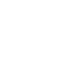 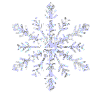 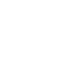 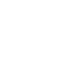 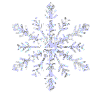 Alles ist weiß
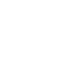 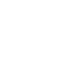 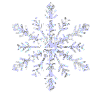 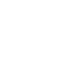 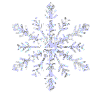 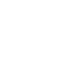 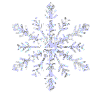 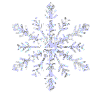 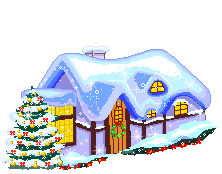 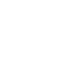 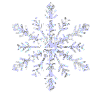 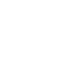 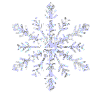 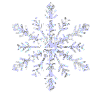 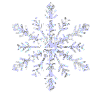 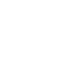 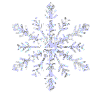 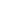 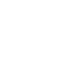 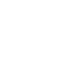 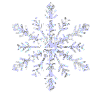 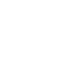 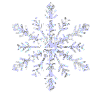 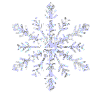 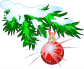 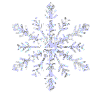 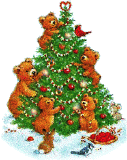 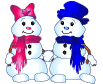 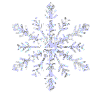 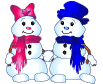 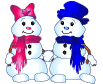 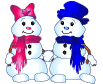 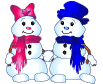 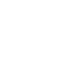 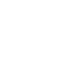 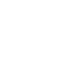 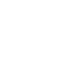 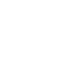 Всюду лежит снег.
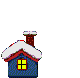 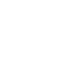 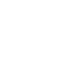 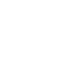 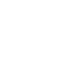 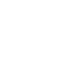 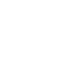 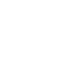 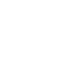 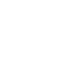 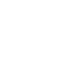 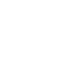 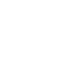 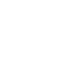 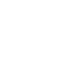 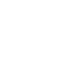 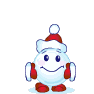 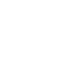 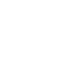 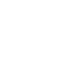 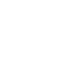 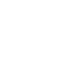 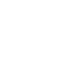 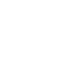 Überall liegt Schnee.
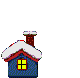 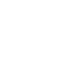 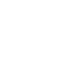 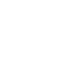 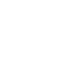 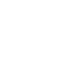 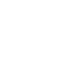 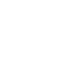 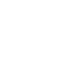 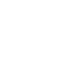 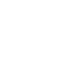 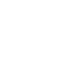 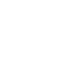 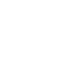 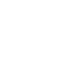 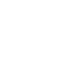 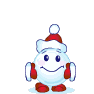 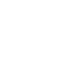 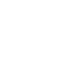 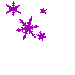 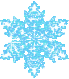 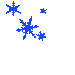 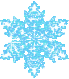 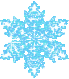 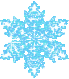 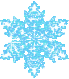 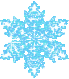 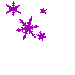 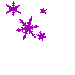 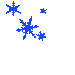 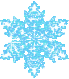 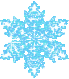 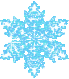 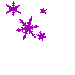 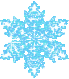 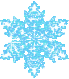 Идет снег.
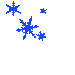 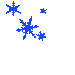 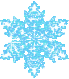 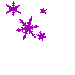 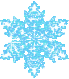 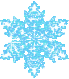 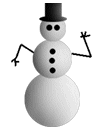 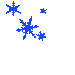 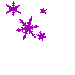 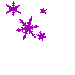 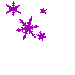 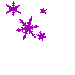 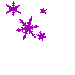 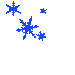 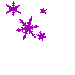 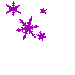 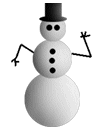 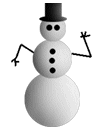 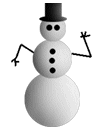 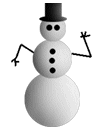 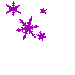 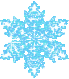 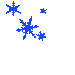 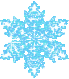 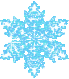 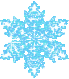 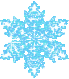 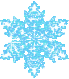 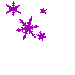 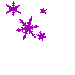 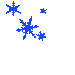 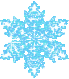 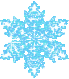 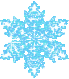 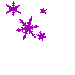 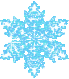 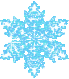 Es schneit.
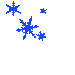 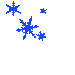 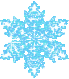 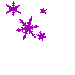 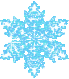 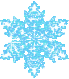 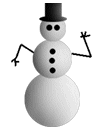 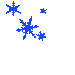 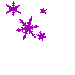 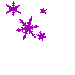 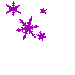 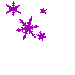 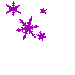 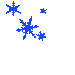 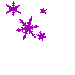 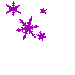 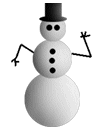 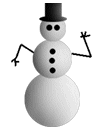 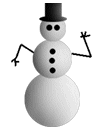 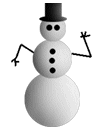 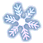 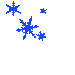 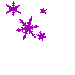 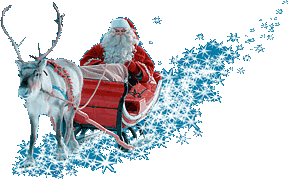 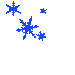 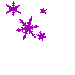 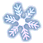 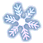 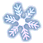 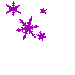 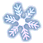 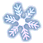 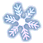 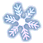 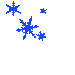 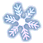 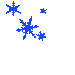 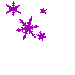 Снежинки падают на землю.
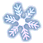 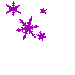 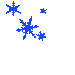 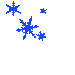 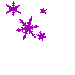 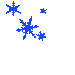 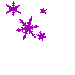 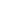 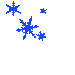 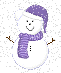 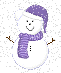 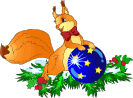 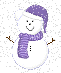 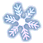 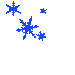 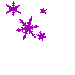 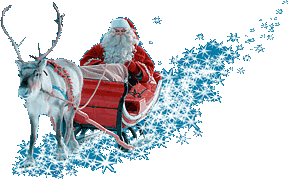 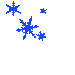 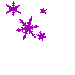 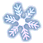 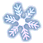 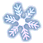 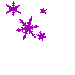 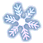 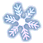 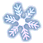 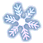 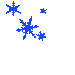 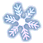 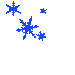 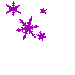 Die Schneeflocken fallen
              auf die Erde.
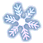 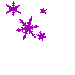 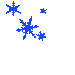 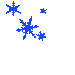 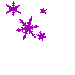 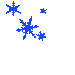 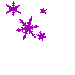 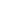 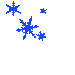 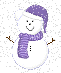 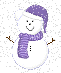 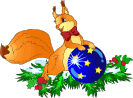 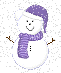 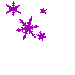 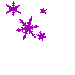 Холодно.
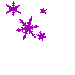 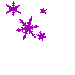 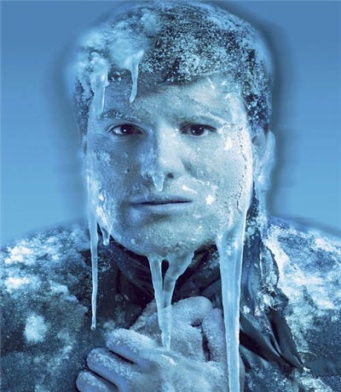 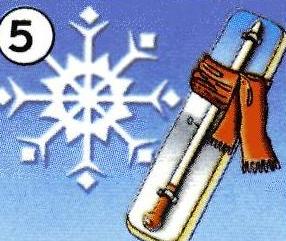 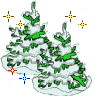 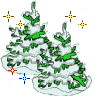 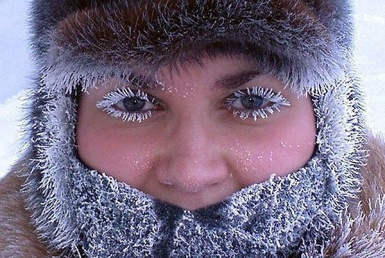 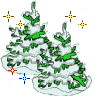 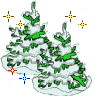 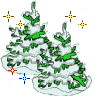 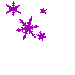 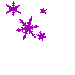 Es ist kalt.
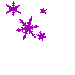 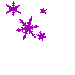 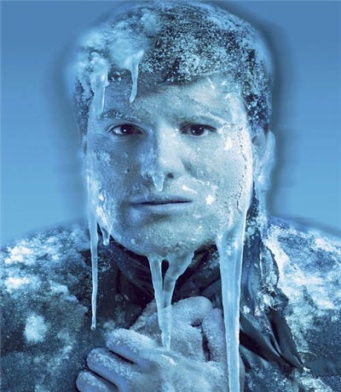 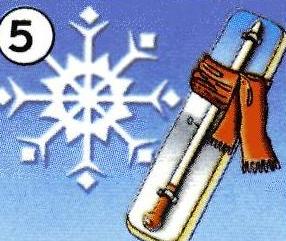 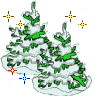 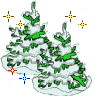 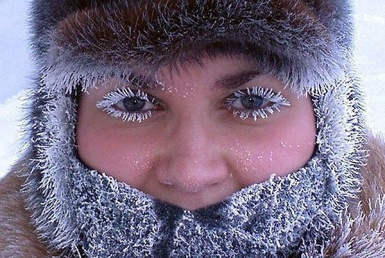 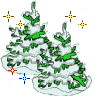 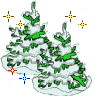 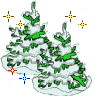 Ist der  Winter da?
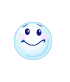 Ist es kalt?
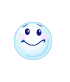 Schneit es?
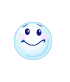 Fallen die Schneeflocken auf die Erde?
Liegt überall Schnee?
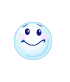 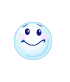 Ist alles weiß?
Ist unser Wald weiß?
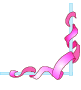 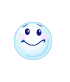 Gehen wir jetzt spazieren?
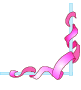 Der  Winter ist da.
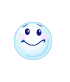 Es ist kalt.
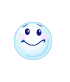 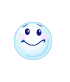 Alles ist weiß
Überall liegt Schnee.
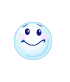 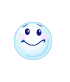 Es schneit.
Die Schneeflocken fallen auf die Erde.
Sie sind schön.
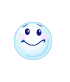 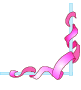 Was machen die Kinder?
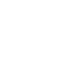 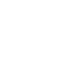 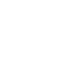 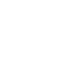 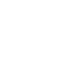 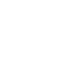 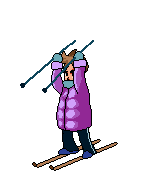 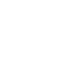 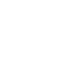 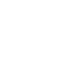 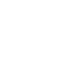 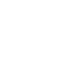 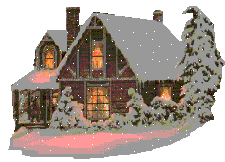 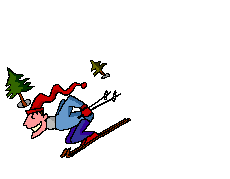 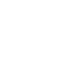 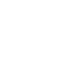 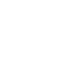 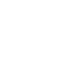 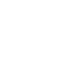 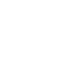 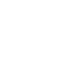 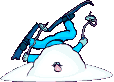 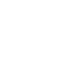 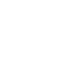 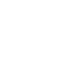 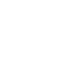 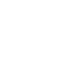 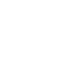 Die Kinder laufen Schi.
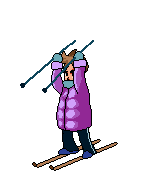 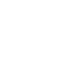 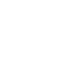 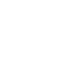 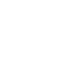 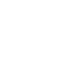 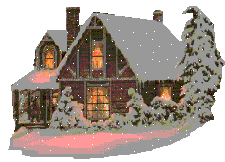 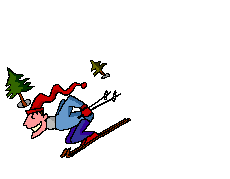 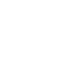 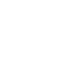 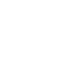 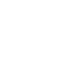 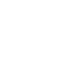 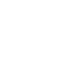 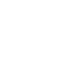 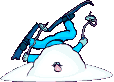 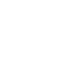 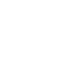 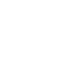 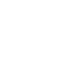 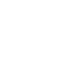 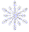 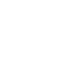 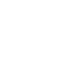 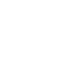 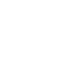 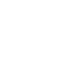 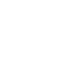 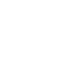 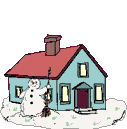 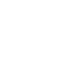 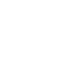 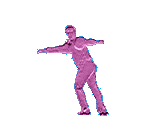 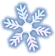 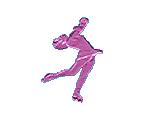 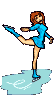 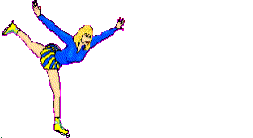 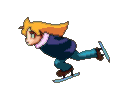 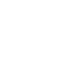 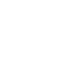 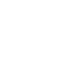 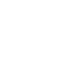 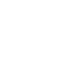 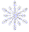 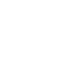 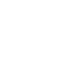 Die Kinder laufen Schlittschuh.
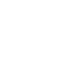 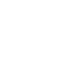 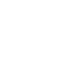 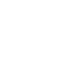 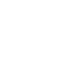 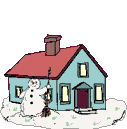 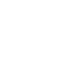 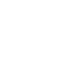 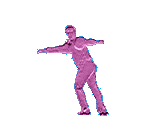 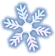 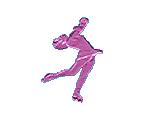 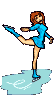 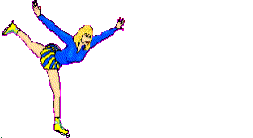 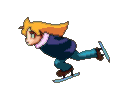 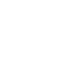 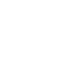 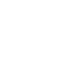 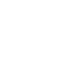 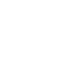 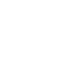 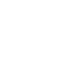 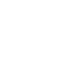 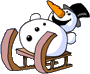 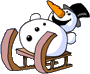 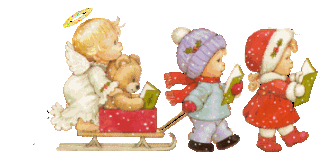 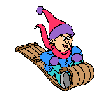 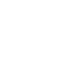 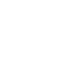 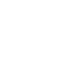 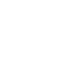 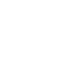 Die Kinder rodeln.
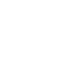 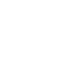 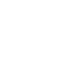 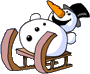 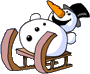 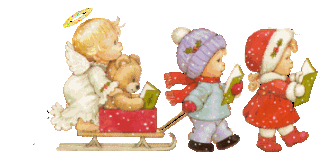 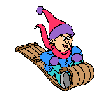 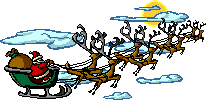 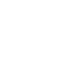 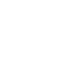 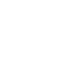 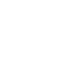 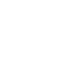 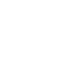 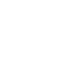 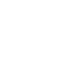 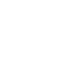 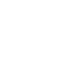 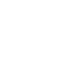 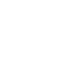 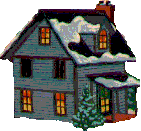 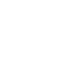 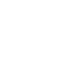 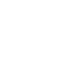 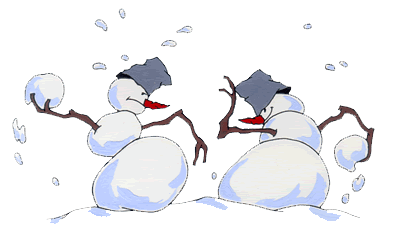 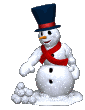 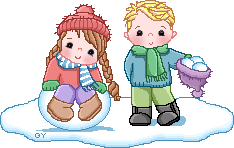 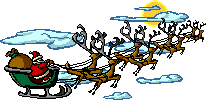 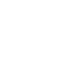 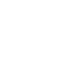 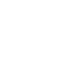 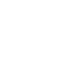 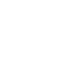 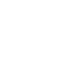 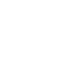 Die Kinder machen 
                Schneeballschlacht.
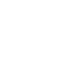 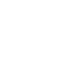 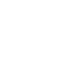 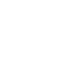 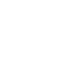 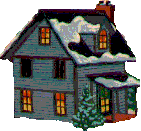 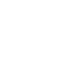 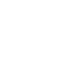 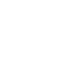 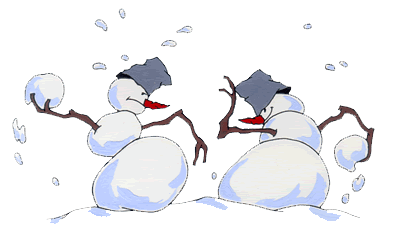 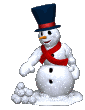 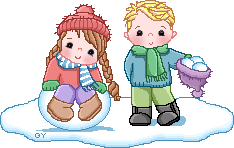 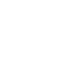 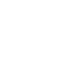 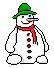 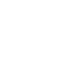 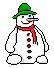 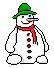 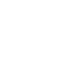 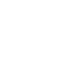 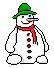 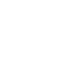 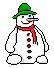 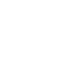 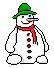 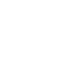 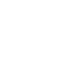 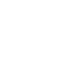 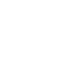 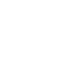 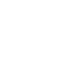 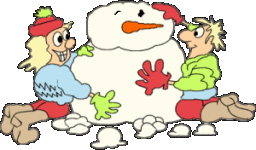 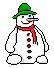 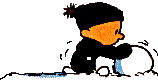 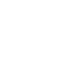 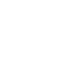 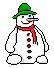 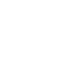 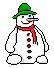 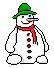 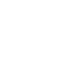 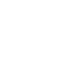 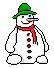 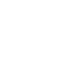 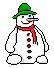 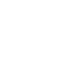 Die Kinder bauen 
          einen Schneemann.
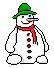 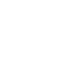 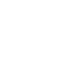 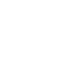 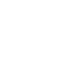 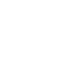 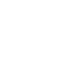 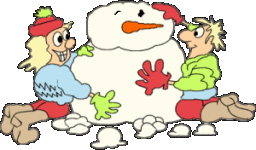 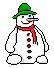 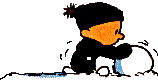 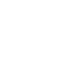 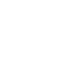 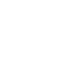 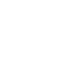 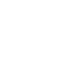 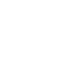 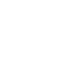 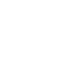 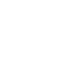 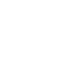 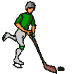 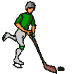 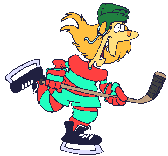 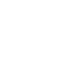 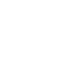 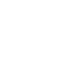 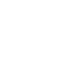 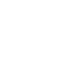 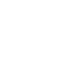 Die Kinder spielen Eishockey.
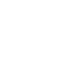 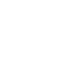 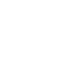 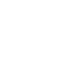 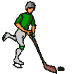 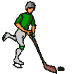 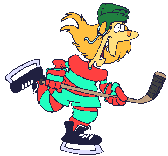 Лулу перепутал подписи под картинками. Wie ist es richtig?Muster: Bild Nummer 1: Die Kinder machen eine Schneeballschlacht.
Pixi fragt. Wir antworten. Wer will Pixi sein?
Ist es jetzt Sommer oder Winter?
Es ist Winter.
Wie ist das Wetter im Winter?
Das Wetter ist im Winter kalt.
Wo liegt der Schnee?
Der Schnee liegt überall.
Wie sieht der Park im Winter aus?
Der Park ist schön.
Wie ist der Schnee?
Der Schnee ist weiβ.
Was machen die Kinder im Park?
Die Kinder  rodeln, laufen Schi und Schlittschuh, bauen einen Schneemann, machen eine Schneeballschlacht. 
Und ihr? Wer freut sich über den Winter? Warum?
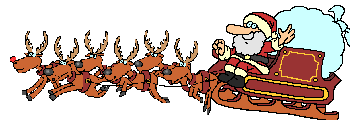 Die Eisbahn
Der Schneemann
Die Schneeballschlacht
Schi laufen        
 Schlittschuh  laufen